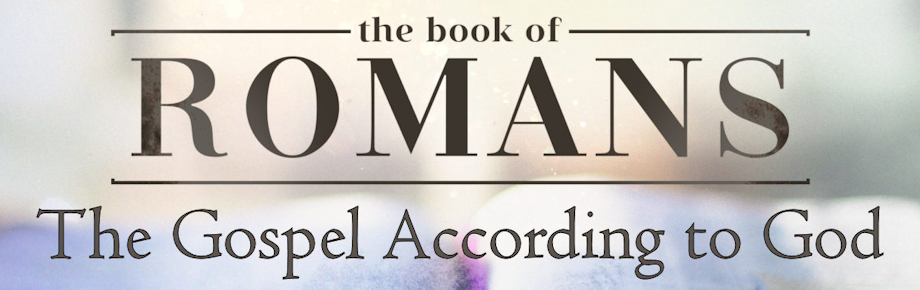 What Makes the Believer Tick? (Part 1)
Romans 1:8-15
Sunday, December 3, 2023
Romans 1:8-15
8 First, I thank my God through Jesus Christ for you all, because your faith is being proclaimed throughout the whole world. 9 For God, whom I serve in my spirit in the preaching of the gospel of His Son, is my witness as to how unceasingly I make mention of you, 10 always in my prayers making request, if perhaps now at last by the will of God I may succeed in coming to you. 11 For I long to see you so that I may impart some spiritual gift to you, that you may be established; 12 that is, that I may be encouraged together with you while among you, each of us by the other's faith, both yours and mine.
Romans 1:8-15
13 I do not want you to be unaware, brethren, that often I have planned to come to you (and have been prevented so far) so that I may obtain some fruit among you also, even as among the rest of the Gentiles. 14 I am under obligation both to Greeks and to barbarians, both to the wise and to the foolish. 15 So, for my part, I am eager to preach the gospel to you also who are in Rome.
Outline of Romans 1:8-15
The believer is a person of praise (1:8)
The believer is a person of prayer (1:9-10)
The believer is a person with a plan (1:11-13)
The believer is a person with a passion (1:14-15)
What Makes A Believer Tick?
The believer is a person of praise (1:8)
First, I thank my God through Jesus Christ for you all, because your faith is being proclaimed throughout the whole world.
Paul’s attitude (8a) – “First, I thank my God…”
John Chrysostom
“…it is fitting that we render thanks not only when we are rich, but also when poor, not when in health only, but when sick, not when we thrive only, but when we have to bear the reverse.” 
~Chrysostom, The Epistle to the Romans
1 Thessalonians 5:18
in everything give thanks; for this is God's will for you in Christ Jesus.
Romans 16:19
For the report of your obedience has reached to all; therefore I am rejoicing* over you, but I want you to be wise in what is good and innocent in what is evil. 

* “rejoicing” is the root word for “giving thanks”
Psalm 63:1-5
1 O God, You are my God; I shall seek You earnestly; 
	My soul thirsts for You, my flesh yearns for You, 
		In a dry and weary land where there is no water. 
2 Thus I have seen You in the sanctuary, 
	To see Your power and Your glory. 
3 Because Your lovingkindness is better than life, 
	My lips will praise You. 
4 So I will bless You as long as I live; 
	I will lift up my hands in Your name. 
5 My soul is satisfied as with marrow and fatness, 
	And my mouth offers praises with joyful lips.
What Makes A Believer Tick?
The believer is a person of praise (1:8)
First, I thank my God through Jesus Christ for you all, because your faith is being proclaimed throughout the whole world.
Paul’s attitude (8a) – “First, I thank my God…”
Paul’s agent (8b) – “through Jesus Christ…”
Hebrews 4:14-16
14 Therefore, since we have a great high priest who has passed through the heavens, Jesus the Son of God, let us hold fast our confession. 15 For we do not have a high priest who cannot sympathize with our weaknesses, but One who has been tempted in all things as we are, yet without sin. 16 Therefore let us draw near with confidence to the throne of grace, so that we may receive mercy and find grace to help in time of need.
1 Timothy 2:5
There is one God and one mediator between God and men, the man Christ Jesus.
Colossians 3:17
Whatever you do in word or deed, do all in the name of the Lord Jesus, giving thanks through Him to God the Father.
What Makes A Believer Tick?
The believer is a person of praise (1:8)
First, I thank my God through Jesus Christ for you all, because your faith is being proclaimed throughout the whole world.
Paul’s attitude (8a) – “First, I thank my God…”
Paul’s agent (8b) – “through Jesus Christ…”
Paul’s audience (8c) – “for you all…”
Galatians 6:18
With all prayer and petition pray at all times in the Spirit, and with this in view, be on the alert with all perseverance and petition for all the saints,
What Makes A Believer Tick?
The believer is a person of praise (1:8)
First, I thank my God through Jesus Christ for you all, because your faith is being proclaimed throughout the whole world.
Paul’s attitude (8a) – “First, I thank my God…”
Paul’s agent (8b) – “through Jesus Christ…”
Paul’s audience (8c) – “for you all…” 
Paul’s accolade (8d) – “because your faith is being proclaimed…”
1 Thessalonians 1:8-10
8 For the word of the Lord has sounded forth from you, not only in Macedonia and Achaia, but also in every place your faith toward God has gone forth, so that we have no need to say anything. 9 For they themselves report about us what kind of a reception we had with you, and how you turned to God from idols to serve a living and true God, 10 and to wait for His Son from heaven, whom He raised from the dead, that is Jesus, who rescues us from the wrath to come.
What Makes A Believer Tick?
The believer is a person of praise (1:8)
First, I thank my God through Jesus Christ for you all, because your faith is being proclaimed throughout the whole world.
Paul’s attitude (8a) – “First, I thank my God…”
Paul’s agent (8b) – “through Jesus Christ…”
Paul’s audience (8c) – “for you all…” 
Paul’s accolade (8d) – “because your faith is being proclaimed…”
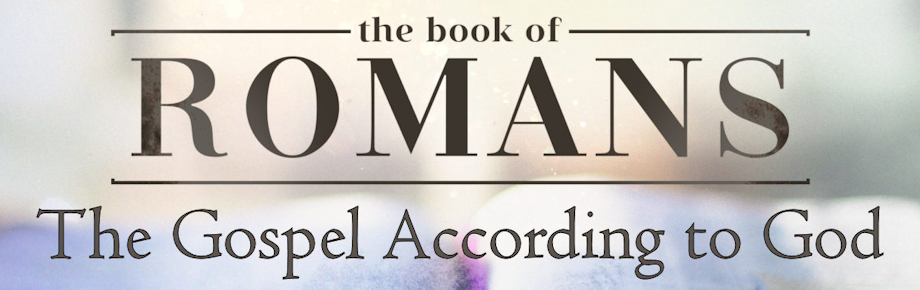 What Makes the Believer Tick? (Part 1)
Romans 1:8-15
Sunday, December 3, 2023